Law Society of ScotlandReview of Smaller Practices 
Research Report
July 2025


Report by
Taylor McKenzie Research
Curious since 2001
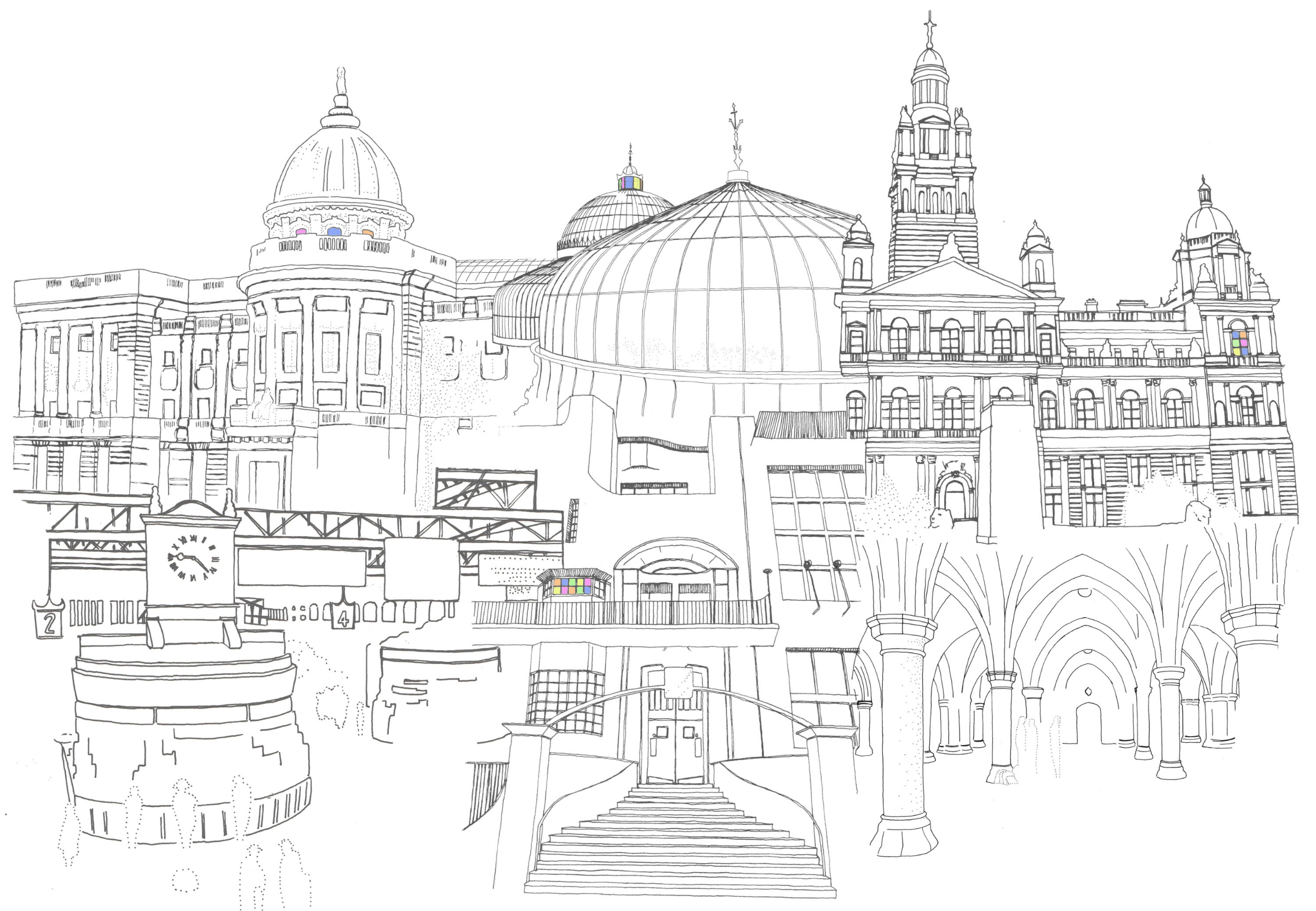 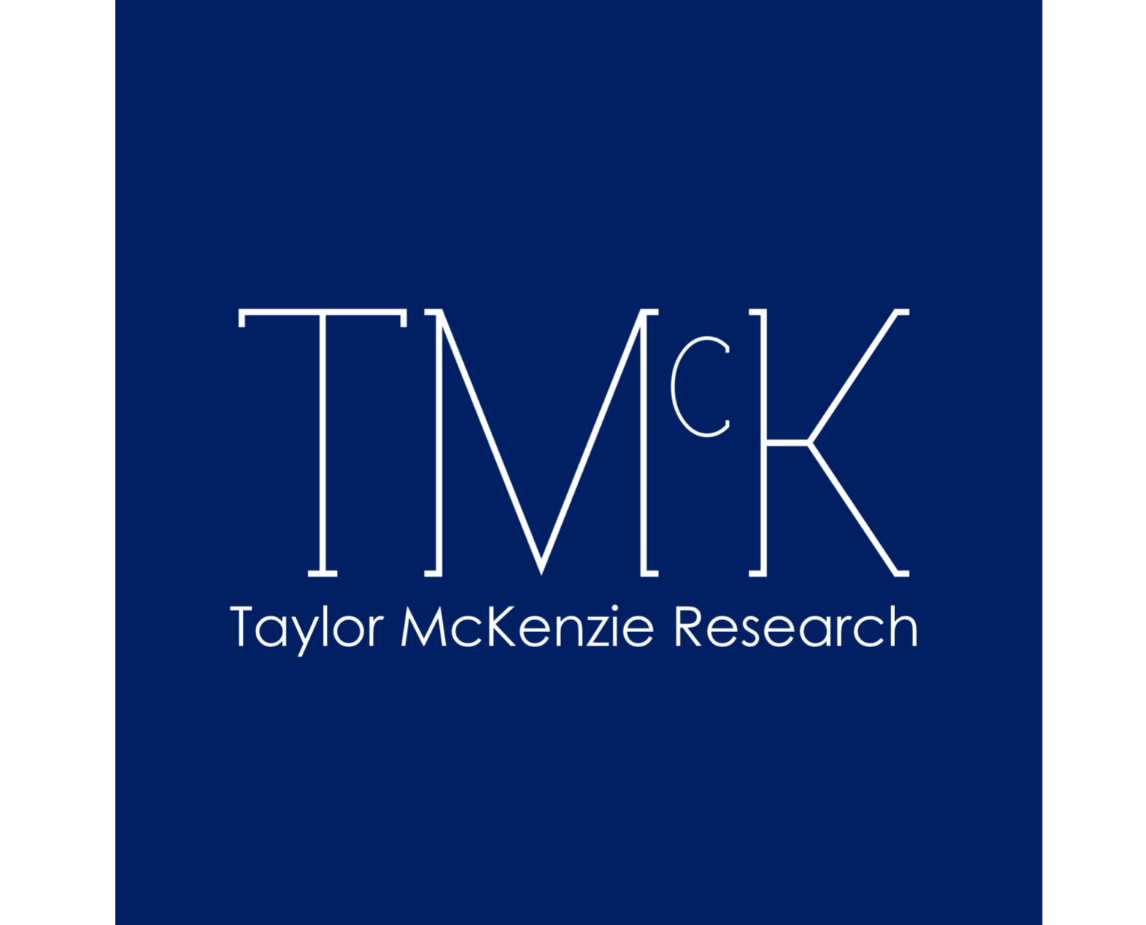 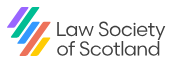 Contents
Key Findings 										Page 03
Research Objectives & Methodology								Page 08
Section 1: Setting the Scene - Opportunities & Challenges 						Page 13
Section 2: Recruitment & Retention								Page 18
Section 3: Non-fee Earning Work, Regulation & Compliance						Page 25
Section 4: Legal Aid 										Page 31
Section 5: Technology 									Page 38
Section 6: Mental Health & Wellbeing 								Page 49
Section 7: Partnership/Business Owner Intentions 							Page 54
Section 8: Future Planning 									Page 59
Section 9: Overall Thoughts About Working in a Smaller Practice 					Page 64
Key Findings
Key Findings
Setting the Scene – Opportunities & Threats: 
Overall, 39% felt optimistic about the future of smaller practices and the sector, irrespective of their role. However, 38% were pessimistic. 
Among non-legal aid practices, 48% of respondents were very or somewhat optimistic and a further 24% were neither optimistic nor pessimistic.
Practices offering legal aid were significantly more likely to be very pessimistic about the future of smaller practices (19%) than those which were not currently offering legal aid (5%). 
Practices with 10 solicitors or fewer were a little more optimistic (41%) than those with 11 solicitors or more (34%). 
The personalisable service, specialism, and competitive fees were seen as big opportunities for clients using smaller practices. Technology, staff retention and the potential for mergers were also seen as potential opportunities.
Several challenges that smaller practices were facing included competition with larger practices (including services and costs), regulatory and compliance burdens, recruitment and technological challenges, economic pressures and legal aid issues.
Retention & Recruitment:
34% of respondents reported that staff changes negatively impacted their practice.
77% of respondents reported some success with their recruitment strategies, yet 24% have struggled. 
Despite having several strategies in place to encourage employees to remain within these practices, still a quarter thought their recruitment strategies had been unsuccessful.
Salary and benefits expectations caused problems for recruitment and retention of staff, as smaller practices could not compete with those offered by larger practices.
To support staff retention, smaller practices have had to adopt strategies such as offering flexible working and adopting family-friendly policies. However, offering remote work remained a significant challenge for smaller practices due to their limited resources. 
Challenges with recruitment and retention were worsened by negative perceptions of working in smaller practices, in particular rural practices. These included: less prestige, limited variety of work, and limited progression opportunities.
Key Findings
Non-Fee Earning Work, Regulation & Compliance: 
Almost half of respondents (48%) were spending more than six hours a week on non-fee earning work and 58% thought the level of regulation was excessive. General office administration was taking up the most time, followed by regulatory compliance and accountancy and financial tasks. 
Anti-money laundering was the area which caused most difficulty. 
Over half thought the level of regulation of the legal services they provided was excessive. Some highlighted a need for training and CPD, support and clearer and practical guidance with regulation. 
Legal Aid: 
54% of respondents were not currently offering legal aid. Of those who were, 20% were planning to stop in the next two years, and 21% were unsure about continuing.
Moral obligation was the main reason why respondents were planning to continue offering legal aid. For a handful of smaller practices, it was their main source of income.
A primary concern was that current legal aid rates were too low and did not reflect the time, costs and emotional involvement required from solicitors. Additionally, legal aid processes were seen as burdensome and time-consuming and needed to be updated. 
Technology: 
Respondents reported a high use of Microsoft Office and Teams (or similar). However, there was a low uptake of AI. Although technology had improved efficiency, it had also increased client expectations and stress. 
74% of respondents felt that technology had positively impacted client interactions (e.g. enhanced communication, higher flexibility). However, negative impacts could also be seen. It made managing clients’ expectations more challenging due to the immediacy of digital communication.
Key Findings
The main technological challenges faced by partners and business owners were: maintaining cyber security (55%), cost of new systems and software (54%), and keeping up to speed with new technology (47%). 
Solicitors (not partners or business owners) reported a lack of training/knowledge on new technology (46%), keeping up to speed with new technology (40%) and using online systems provided by other organisations (35%) as the top three biggest technological challenges.
Mental Health & Wellbeing:
18% of respondents reported having consistent levels of unhealthy or unsustainable stress. 37% reported having frequent high levels of stress, and 36% reported having moderate stress.  
High workload was a significant driver of stress. While 89% of respondents felt that there was enough work to keep everyone busy, 63% agreed that they often felt overstretched and had to work extra hours to meet deadlines (74%).
Partnership/Business Owner intentions (questions asked of solicitors who were not partners or business owners):
Only 29% of respondents aspired to become partners. Of those: 
86% saw it as a natural career progression, 
81% wanted management roles, and 
75% were interested in strategic decision-making.
44% did not aspire to be partners. Of those:
83 % had concerns over work-life balance, 
83% were concerned about additional stress, and
80% did not want extra responsibilities or risks.
Another 27% were unsure, citing similar concerns.
Key Findings
Future Planning (questions asked only of partners or business owners):
Succession was the preferred exit strategy for many partners and business owners (53%), but recruitment issues, limited interest from younger solicitors, and financial concerns often pushed practices toward selling, merging, or closing. 
44% had not started retirement planning. Among those who had, actions included developing growth strategies (22%), exploring mergers (16%), and assessing profitability (15%).
Only 20% had a succession plan; 25% were developing one, and 30% were considering it. Smaller practices faced recruitment challenges, and few younger solicitors aim for partnership, complicating succession.
Research Objectives & Methodology
Our goal is to understand the key issues and challenges facing smaller solicitors' practices in Scotland.
Research Background & Objectives
The Law Society of Scotland (‘the Society’) identified a need to gain a deeper understanding and insight into smaller practices in Scotland. Smaller practices are defined as those with 39 or fewer solicitors.
Objectives:
To profile smaller practices across key business demographics including number of solicitors & support staff, location, type of work undertaken.
Understand the use of technology and how this was impacting the practices.
Identify key challenges around retention of staff, staff turnover and recruitment and issues relating to retirement and ceasing to practise, if applicable.
Provide a ‘temperature check’ on mental health, wellbeing and issues of isolation and stress. 
Identify legal aid and sustainability practices if applicable.
Understand the regulatory burden and compliance issues within these smaller practices.
Explore any other thoughts, issues or difficulties experienced by these smaller practices.
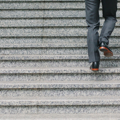 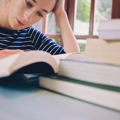 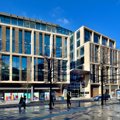 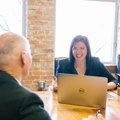 Methodology
An online self-completion survey of partners/business owners and solicitors who were not partners/business owners (but with at least five years PQE) working within smaller practices (<40 solicitors)

In total 2,543 solicitors were sent the survey via email, and 421 solicitors participated in the survey, between January and February 2025

The survey achieved a response rate of 17%

The range of member types allowed a spread of different profiles relating to:
Age
Gender
Role
Location and rurality
Practice type
PQE years
Number of solicitors in practice
Area of practice


N.B: Significant findings have been highlighted throughout this report with percentages in either green (significantly higher than total) or red (significantly lower than total).
N.B: The roles were grouped into two key audiences: Partners & Business Owners (71%) and Solicitors (not partners or business owners) (29%). The survey was routed based on the roles provided by respondents, with each group receiving a relevant set of questions.
Sample Breakdown (n=421)
Base: Total, n= 421; Female, n= 213; Male, n= 208, under 35, n= 27; 35-44; n= 89, 45-54; n= 113; 55-64, n= 132; 65 and over, n= 60; Stirling, n= 25; Perth, n= 16; Inverness, n= 40; Hamilton, n= 23; Haddington, n= 6; Greenock, n= 33; Glasgow, n= 84; Edinburgh, n= 71; Dunfermline, n= 17; Dundee, n= 18; Dumfries, n= 34; Dumbarton, n= 15; Aberdeen, n= 39; 11 and more, n= 88; 10 and under, n= 333; Partners & Business Owners, n= 298; Solicitors (not solicitors or business owners), n= 123; Partner, n= 197; Sole Owner/Practitioner, n= 95; Associate or Senior Associate, n= 65; Solicitor or Senior Solicitor, n= 41; Legal Director or Consultant, n= 17
Most respondents were either fully office-based (45%) or hybrid working (43%). Partners were significantly more likely to be fully office-based. Sole owners/practitioners were significantly more likely to be fully-remote based.
Base: Total, n= 421; Solicitor (not solicitors or business owners), n= 123; Partner & Business Owner, n= 298
Section 1: Setting the Scene - Opportunities & Challenges
Opinion about the future of smaller practices was mixed. Overall, 39% felt optimistic about the future for smaller practices and the sector, irrespective of role. But 38% were pessimistic. Practices with 10 solicitors or fewer were a little more optimistic than those with more solicitors. Sole owners and practitioners were most likely to be very pessimistic vs total.
Base: Total, n= 421; Solicitor (not partners or business owners), n= 123; Partner & Business Owner, n= 298; Associate or Senior Associate, n= 65; Legal Director or Consultant, n= 17; Partner (where there are at least 2 partners in the practice unit), n= 197; Sole Owner/Practitioner, n= 95; Solicitor or Senior Solicitor, n= 41; 10 solicitors or fewer, n= 333; 11 solicitors or more, n= 89
Practices offering legal aid were significantly more likely to be very pessimistic about the future of smaller practices (19%) than those who were not offering legal aid (5%). Non-legal aid practices were significantly more optimistic about the future, with 48% of respondents being either very or somewhat optimistic, compared to 29% of legal aid practices.
Base: Total, n= 421; Legal Aid Practices, n=192; Non-Legal Aid Practices, n=229
Thinking about the next five years, what do you see as the biggest opportunities for smaller practices and the sector, if any?
Thematic analysis of survey open-ended responses and interview comments
“Local, approachable, dedicated solicitors should use this to their advantage for clients in the area they practice. A push in marketing the benefits of on your doorstep solicitors will be attractive to those not looking to pay the big firm fees.”
Offering personalised service: smaller practices had a competitive advantage by offering a more tailored, face-to-face approach when compared to the perceived impersonal, corporate style of larger practices

Technology: integrating technology could improve efficiency, managing workloads, and has the potential to offer a nice work culture  but more training is required here first

Competitive fees: ability to offer high quality advice at lower prices than bigger firms due to lower overhead costs. 

Staff retention: if smaller practices can offer more flexible working environment than staff may be more likely to stay  office culture deemed nicer than larger practices

Mergers: a lot of smaller practices may merge to become larger ones  this is seen as both an opportunity for growth but also a challenge

Specialism: providing niche services and offer services which are of less interest to larger practices
“I think that there's certainly still a very high demand for the sort of work that we do and the client base that we have seem to want to deal with a firm that's local to them, and they can actually speak to the solicitors working on their case.”
“The smaller firms provide a niche skill in particular areas of law.  This demand will always remain.”
“I think that there is still place for Scottish firms and they are usually smaller firms. I think people don’t always want to instruct the big huge firms on matters. I think probably there’s a perception that our fees are lower”
Base: Total, n= 421
And again, thinking about the next five years, what do you see as the biggest threats and/or challenges to smaller practices and the sector?
Thematic analysis of survey open-ended responses and interview comments
“Big firms are swallowing up the small firms creating a power struggle and leaving small firms having to justify their existence..”
Competition with larger practices: these practices were described as absorbing smaller practices, offering higher salaries that smaller practices could not match, making it difficult for smaller practices to stay competitive in terms of both services and costs.
Regulatory and compliance burdens: there was a significant concern about the increasing regulatory and compliance requirements. Smaller practices found it challenging to keep up with these demands, which could be time-consuming and costly.
Recruitment and retention: attracting and retaining qualified staff was a major issue. Larger practices can offer higher salaries and better benefits, making it difficult for smaller practices to compete, made more difficult with the aging workforce and the lack of younger solicitors wanting to join smaller practices. 
Technological challenges: the cost of keeping up with technological advancements, including AI and other legal tech, was a significant challenge. Smaller practices may struggle to afford these technologies, which can impact their competitiveness. The threat of cyber-attacks and the rising costs associated with cybersecurity measures were also significant concerns. 
Economic pressures: ongoing economic instability, high running costs, and taxes were seen as major threats. Smaller practices were particularly vulnerable to economic downturns and rising costs.
Legal Aid and funding issues: the decline in legal aid funding and the financial pressures associated with it were highlighted. This was particularly challenging for practices that relied heavily on legal aid work.
Client expectations and competition: the increasing expectations of clients, coupled with competition from online and AI-driven services, posed a threat to smaller practices. Clients were becoming more cost-conscious and tech-savvy, which can be challenging for traditional practices.
“Compliance issues taking over and not making it worthwhile to keep trading. Larger firms will have teams who deal with this but in smaller practice units it may not be viable to have a person allocated to carry out such tasks..”
“The threat of cyber-attacks and the rising costs associated with cybersecurity measures are also significant concerns for smaller firms."
“Keeps going back to money and we're here to make money and the more time you have to spend not making money is damaging for the business. Any help we could get in the regulatory side would take a lot off a number of plates in the firm, it would allow us to be more focused.”
Base: Total, n= 421
Section 2: Recruitment & Retention
Solicitor Staff Turnover: Overall, 60% felt the level of employee turnover for solicitor staff was ‘as expected’. Practices with 11 solicitors or more were significantly more likely to state that turnover of solicitor staff was ‘higher than expected’ than those with fewer solicitors.
N.B: Those who selected ‘N/A’ have been removed from analysis for this question
Base: Total, n= 319; Solicitor (not solicitors or business owners), n= 104; Partner & Business Owner, n= 214; Associate or Senior Associate, n= 54; Legal Director or Consultant, n= 14; Partner (where there are at least 2 partners in the practice unit), n= 172; Sole Owner/Practitioner, n= 38; Solicitor or Senior Solicitor, n= 36; 10 solicitors or fewer, n= 235; 11 solicitors or more, n= 84
Non-Solicitor Staff Turnover: In line with solicitor staff turnover, 59% described the level of employee turnover of non-solicitor staff to be ‘as expected’, or better. 17% stated it was higher or much higher than expected. 33% of practices with 11 or more solicitors saw higher than expected levels of turnover.
N.B: Those who selected ‘N/A’ have been removed from analysis for this question
Base: Total, n= 350; Solicitor (not solicitors or business owners), n= 109; Partner & Business Owner, n= 240; Associate or Senior Associate, n= 56; Legal Director or Consultant, n= 14; Partner (where there are at least 2 partners in the practice unit), n= 187; Sole Owner/Practitioner, n= 48; Solicitor or Senior Solicitor, n= 39; 10 solicitors or fewer, n=264; 11 solicitors or more, n= 86
Whilst 50% of respondents were neutral about the impact of staff changes on their practice, the impact was not shared equally across job types, with legal directors/consultants and partners most likely to feel the impact.
Base: Total, n= 421; Solicitor (not solicitors or business owners), n= 123; Partner & Business Owner, n= 298; Associate or Senior Associate, n= 65; Legal Director or Consultant, n= 17; Partner (where there are at least 2 partners in the practice unit), n= 197; Sole Owner/Practitioner, n= 95; Solicitor or Senior Solicitor, n= 41; 10 solicitors or fewer, n= 333; 11 solicitors or more, n= 89
Strategies in place to encourage employees to remain with your practice and to make it a good place to work:
Thematic analysis of survey open-ended responses and interview comments
“We offer flexible working and are very family friendly, appreciating that for many employees, family emergencies have to come first as they are main carer. We try to have a good atmosphere in the office with nice working conditions”
Flexible working, family-friendly policies, and work-life balance: many practices offered flexible working arrangements, including hybrid working, compressed hours, and the ability to work from home. Practices were increasingly adopting family-friendly policies, such as allowing time off for family emergencies, accommodating childcare needs, and providing a supportive environment for employees with family responsibilities. 

Employee benefits: various employee benefits were offered to enhance job satisfaction and retention - bonuses, private health insurance, pension contributions, and additional holidays. 

Positive work environment: many practices created a relaxed, supportive and approachable atmosphere, regular staff meetings, social events, and open-door policies to foster a positive office culture.

Career progression and training: practices offered clear career progression paths and funded training and development.

Financial incentives: competitive salaries & regular pay reviews were mentioned as being essential for retaining staff. Some practices also offer performance bonuses and incentives to reward employees.
“I've got young children, so I'm able to kind of come and go, do my hours around what suits them. We're very flexible with our staff in that respect as well. That's a kind of plus side of being a small firm, that we can be a bit more flexible and friendly with staff.”
“Offering clear career progression paths and funding for training and development is another strategy to retain employees”
“Ensuring competitive salaries and regular pay reviews is essential for retaining staff”
Base: Total, n= 421
77% of respondents believed their recruitment policy had been at least somewhat successful at filling vacancies in the last two years. 24% had been unsuccessful, with 5% having numerous roles unfilled for over a year.
N.B: Those who selected ‘N/A’ have been removed from analysis for this question
Base: Total, n= 299; Solicitor (not solicitors or business owners), n= 87; Partner & Business Owner, n= 211; Associate or Senior Associate, n= 41; Legal Director or Consultant, n= 17; Partner (where there are at least 2 partners in the practice unit), n= 176; Sole Owner/Practitioner, n= 31; Solicitor or Senior Solicitor, n= 29; 10 solicitors or fewer, n= 221; 11 solicitors or more, n= 78
The reasons respondents perceive colleagues may opt to leave (apart from salary):
Thematic analysis of survey open-ended responses and interview comments
“More opportunities in bigger firms because they have more resources, the sense of prestige and superiority in a bigger Firm”
Lack of career progression: more limited opportunities to progress/advance careers

Work variety and training: the perceived lack of variety in work and availability of training in smaller practices, reducing career progression further

Workload and stress: high workloads and the pressure of handling multiple areas of law can be overwhelming

Limited benefits and flexibility: smaller practices often struggle to compete when it comes to employee benefits. Ability to offer flexible working arrangements were often more restricted, whereas larger practices were seen to provide more work-life balance

Lack of support and resources: better resources, technology and support networks in larger practices. Employees in smaller practices often find themselves with limited administrative support

Prestige: working for larger, more well-known practices provides greater career opportunities, professional credibility and a stronger reputation
“Ability to attend work with less travel time and working in large town/city”
“We're finding that young solicitors, newly qualified solicitors, trainees, often they gravitate to the big cities. They'll go to Glasgow and Edinburgh because they see it as having more opportunities there or once they qualify, because the money is better, there's better benefits, better security. So, trying to attract young solicitors to work, particularly in a firm that is not in one of the big cities, is pretty difficult.”
“Exposure to larger firms and other experienced colleagues.  Other employee benefits.  Perhaps concerns about the future of the smaller firm if there is not clear succession planning in place.”
Base: Total, n= 421
Section 3: Non-Fee Earning Work, Regulation & Compliance
Almost half (48%) were spending six or more hours a week on non-fee earning work or tasks. Partners and Business Owners were spending the most amount of time on non-fee earning work/tasks (54% vs. 34% respectively).
Base: Total, n= 421; Solicitor (not solicitors or business owners), n= 123; Partner & Business Owner, n= 298; Associate or Senior Associate, n= 65; Legal Director or Consultant, n= 17; Partner (where there are at least 2 partners in the practice unit), n= 197; Sole Owner/Practitioner, n= 95; Solicitor or Senior Solicitor, n= 41; 10 solicitors or fewer, n= 333; 11 solicitors or more, n= 89
When looking at non-fee earning tasks, general office administration was taking up the most time across the board (74%). Regulatory compliance, accountancy and financial and HR tasks were significantly more likely to take up the most time for Partners & Business Owners.
*Other responses included: Staff management tasks, Legal Aid (specifically the admin surrounding it), client management, complaints, IT Issues, SLAB, Charity/voluntary work,
Base: Total, n= 421; Solicitor (not solicitors or business owners), n= 123; Partner & Business Owner, n= 298
When it comes to regulation and compliance, Anti-money laundering (AML) was the area causing most difficulty (59%), followed by ensuring compliance with the Society's financial rules (29%) and ensuring compliance with UK or Scottish Government legislation (13%).
*Other responses included: SLAB Compliance, General Compliance (Data protection, Legal Aid, LBTT), Complaints and Client Relations, Employment Law and Staff Training
Base: Total, n= 421; Solicitor (not solicitors or business owners), n= 123; Partner & Business Owner, n= 298; Associate or Senior Associate, n= 65; Legal Director or Consultant, n= 17; Partner (where there are at least 2 partners in the practice unit), n= 197; Sole Owner/Practitioner, n= 95; Solicitor or Senior Solicitor, n= 41
58% thought the level of regulation was excessive, compared to 40% who felt it was proportionate for the size of practice and the types of work undertaken.
Base: Total, n= 421; Solicitor (not solicitors or business owners), n= 123; Partner & Business Owner, n= 298; Associate or Senior Associate, n= 65; Legal Director or Consultant, n= 17; Partner (where there are at least 2 partners in the practice unit), n= 197; Sole Owner/Practitioner, n= 95; Solicitor or Senior Solicitor, n= 41; 10 solicitors or fewer, n= 333; 11 solicitors or more, n= 89
What could the Society do to assist practice units in complying with regulation?
Thematic analysis of survey open-ended responses and interview comments
“Assist or do away with all the AML certificates and policies they require from us. Its extremely time consuming and requires to be done out of office hours as there’s no time during the day.
Training and CPD support: free and accessible CPD training, especially on Anti-money laundering and compliance topics

Clearer and practical guidance: The guidance given by the Society was described as inconsistent or vague. There was a need for more practical, scenario-based guidance. 

Simplification: need for tailored regulations that reflect their practice’s size and capacity, and some requested that regulations and compliance procedures are simplified to reduce burden on staff. 

Anti-money Laundering: often viewed as excessive and misdirected, with some arguing that banks and financial institutions should bear more responsibility. Many were seeking simplified AML procedures and better guidance on compliance expectations.
“Having the Law Society recommend partners is good because when the Society have to inspect us, if we've used one of their partners for all of our AML for example, then that makes that process a lot easier because they know what they're looking for, they know what to expect from that system and we're all kind of singing off the same hymn sheet.”
“A one-size-fits-all approach to regulation and compliance puts smaller firms at a disadvantage from their larger counterparts who have bigger resources to help them manage the increasing workload associated with compliance. Seeing a friend set up their own sole practitioner firm recently, and the anxiety and pressure of complying with regulation has put me off.”
“Reduce the rules that appear to be there for no other purpose than making inspections easier!  Provide more support in terms of styles that can be incorporated.  Understand that smaller firms do not have HR departments or even office managers, and that often what the society sees as ideal actually burdens smaller firms disproportionately.”
Base: Total, n= 421
Section 4: Legal Aid
54% of our audience did not undertake any legal aid.
For those that did, it is split into Civil Legal Aid (40%), followed by Criminal Legal Aid (19%) and Children’s Legal Aid (16%). 

In the next two years 20% of those respondents will not continue carrying out legal aid work, and 20% were unsure.
Base: Total, n= 192; Children’s Legal Aid, n= 66; Civil Legal Aid, n= 167; Criminal Legal Aid, n= 81
Base: Total, n= 421; Solicitor (not solicitors or business owners), n= 123; Partner & Business Owner, n= 298
Please can you provide details on why you plan to/do not plan to continue offering legal aid?
Thematic analysis of survey open-ended responses and interview comments
Plan to continue offering legal aid:

Moral Obligation: moral responsibility to provide legal aid, especially for vulnerable clients. If practices stop offering it, access to justice will be severely impacted.

Community Needs: those in rural/small towns continue to offer legal aid because there are no alternatives for local clients.

Financial Necessity: for some it is their main source of income due to a lack of private work. For others, they require more private fee-paying clients to cover costs.

Reduced Legal Services: some now only offer a limited legal aid services (e.g., guardianship, mental health and adults with incapacity).
Do not plan to continue offering legal aid:


Not profitable/financially sustainable: legal aid rates are too low to make it a sustainable part of their practice, and the work involved is not proportionate to the fees received.

Administrative burden: too much time spent on paperwork, with little available support available within smaller practices.

Stress and Workload: legal aid work is stressful and requires a lot of effort for less money, which has a negative impact on their well-being.
n=114
n=38
Criminal Legal Aid: Most had seen a decrease in Criminal Legal Aid when compared to 2023, with 22% of respondents stating it had decreased. In 2025, just 33% of respondents expected their income from legal criminal aid to increase, with almost a third (30%) expecting it to decrease slightly or significantly. However, in both cases the majority hadn’t experienced any change, and don’t expect to.
Base: Total, n= 82; Solicitor (not solicitors or business owners), n= 22; Partner & Business Owner, n= 59; 10 and under, n = 70; 11 and more, n= 11
Base: Total, n= 81; Solicitor (not solicitors or business owners), n= 22; Partner & Business Owner, n= 59; 10 and under, n = 70; 11 and more, n= 11
Civil Legal Aid: 28% of respondents stated that this had declined and just 6% experienced an increase compared to 2023. Looking to 2025, 14% expected the level of income generated from Civil Legal Aid to increase, but most (41%) expected their income to decrease. In both cases, most hadn’t seen a change, nor expected revenue to change in 2025.
Base: Total, n= 167; Solicitor (not solicitors or business owners), n= 41; Partner & Business Owner, n= 126; 10 and under, n = 134; 11 and more, n= 33
Base: Total, n= 167; Solicitor (not solicitors or business owners), n= 41; Partner & Business Owner, n= 126; 10 and under, n = 134; 11 and more, n= 33
Children's Legal Aid: A more negative outlook for Children's Legal Aid. Just 10% had seen an increase compared to 2023. Just 8% expect the income from Children’s Legal Aid to increase in 2025, but 42% expect it to decrease (18% significantly). As with other legal aids, the majority had not seen, and don’t expect to see any change.
Base: Total, n= 66; Solicitor (not solicitors or business owners), n= 10; Partner & Business Owner, n= 56; 10 and under, n = 58; 11 and more, n= 8
Base: Total, n= 66; Solicitor (not solicitors or business owners), n= 10; Partner & Business Owner, n= 56; 10 and under, n = 58; 11 and more, n= 8
Apart from legal aid rates, looking forward to 2025, how do you expect the legal aid sector to look? What changes, if any, do you anticipate?
Thematic analysis of survey open-ended responses and interview comments
“Fewer firms are on the legal aid register and accordingly, the most vulnerable in our society will no longer be able to conduct their cases with the benefit of legal advice."
The general sentiment from those surveyed is overwhelmingly negative.

The number of legal aid solicitors is expected to decline, leaving fewer solicitors to handle an increasing number of cases. 

This will reduce access to justice, increase workloads and lead to professional burnout.

The Government and SLAB will need to take meaningful action to reverse this decline.

Some respondents hope for reform, but the majority predict continued deterioration unless significant changes are made.
“I think SLAB are going to be left in a position whereby they are the only solicitors undertaking work via legal aid.  The system is too time consuming, complex and the Legal Aid Board deduct too many abatements from payments. I think 2025 will see a number of firms not re-register to undertake this work as the Government do not seem interested in fixing this.”
“By the time that we had gone through the hoops of applying for legal aid, having to produce financial verification, sometimes having to apply for increases, things like that, it wasn't worth our while financially in comparison to what people would pay us privately.”
“We are still working on legal aid rates from 20, 30 years ago. We can do difficult, complex, long running cases and be doing them for less than minimum wage. That's a common thing because of the way the blocked fees work for civil legal aid. You can do a horrible case that takes up half your life and you do loads of hard work on it and you do a really good job and you come out earning less than minimum wage. That's just not acceptable.”
n=192
Section 5: Technology
Microsoft Office (or similar)was the most commonly used digital technology (92%), followed by teams/zoom (82%), and case management software (72%). AI uptake was currently low (~6%) and mostly used for research tasks.
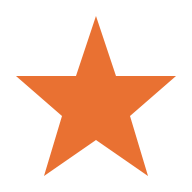 Practices with 11 solicitors or more were significantly more likely to use that technology.
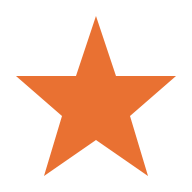 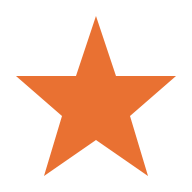 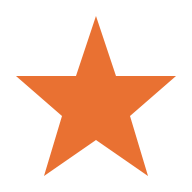 Base: Total, n= 421; Solicitors (not solicitors or business owners), n=123 ; Partners & Business Owners, n= 298
Microsoft Office and similar suites of software had the highest rated effectiveness (85%), followed by digital anti-money laundering (AML) checks (84%) and digital signatures (83%). AI related software currently had the lowest rated effectiveness among their small user bases.
Base: Microsoft office, or similar suite of software, n= 386; Microsoft teams/zoom etc. to engage with clients online, n= 345; Digital anti-money laundering (AML) checks, n= 208; Digital finance/accountancy systems, n= 218; Digital signatures, n= 115; Case management systems and/or digital file storage, n= 303; Document automation, n= 60; Electronic evidence management, n= 44; AI for drafting or client work, n= 8; AI for research tasks, n= 24; AI for contract review, n= 5
Practices with 11 solicitors or more were more likely to see themselves as closer to being fully digital, with 62% believing they were more than 50% there, compared to 55% of practices with 10 solicitors or fewer.
Base: Total, n= 417; Solicitor (not solicitors or business owners), n= 123; Partner & Business Owner, n= 294; Associate or Senior Associate, n= 65; Legal Director or Consultant, n= 17; Partner (where there are at least 2 partners in the practice unit), n= 197; Sole Owner/Practitioner, n= 91; Solicitor or Senior Solicitor, n= 41; 10 solicitors or fewer, n= 329; 11 solicitors or more, n= 88
How knowledgeable do you feel about technology that is currently available for the legal sector, and why?
Thematic analysis of open-ended responses and interview responses
“we've heard a lot about digital signatures but we've not got much knowledge. So maybe more training or more guidance in relation to digital signatures would be good. We see lots of the big firms now with contract letters digitally signed by a partner. You think how are they doing that and how does that work and is that legal? Which it must be if they're doing it. But you know, that kind of thing would be useful to have a wee bit more guidance.”
Some respondents felt knowledgeable about legal technology and were actively engaging with it. However, there were a variety of reasons why some were not fully engaging: 
Time constraints: smaller practices were struggling to find the time to explore technology or train people up, despite recognising its importance.
Reliance on practice-provided technology: some only engaged with what their practice already provided and may not feel empowered to seek out additional information on new technology.
Financial constraints: the price of integrating new technology was out of budget.
Scepticism around adoption: wary about having too much reliance on technology, or do not have enough knowledge to be fully trusting, specifically around security risks or loss of human control with AI.
Legal sector is slow: feelings that this sector was behind other industries when it comes to technological advancements and transformations.
Nearing retirement: those nearing retirement were less engaged and had less desire to keep up with technology.
“Quite knowledgeable as to what is available, however, the rate of technological advancement is greater than the rate at which individuals can be up-skilled to fully (or even partially) understand the pros and cons of using certain technologies.”
“As I am almost at the end of my working life I am not engaging as fully in learning about new technology as I should!”
“The packages available are all aimed at large firms, and the costs are often very high for a small practice.”
Base: Total, n= 421
74% of all respondents felt that adopting technology had positively impacted how they interact with clients, and just 9% felt the impact had been negative, highlighting the importance of digitisation.
Base: Total, n= 421; Solicitor (not solicitors or business owners), n= 123; Partner & Business Owner, n= 298; Associate or Senior Associate, n= 65; Legal Director or Consultant, n= 17; Partner (where there are at least 2 partners in the practice unit), n= 197; Sole Owner/Practitioner, n= 95; Solicitor or Senior Solicitor, n= 41; 10 and under, n= 333; 11 and more, n= 88
Why do you say this?
Thematic analysis of survey open-ended responses
Positively impacted interactions with clients:

Enhanced communication: Technology (mainly video call platforms normalised during Covid-19 pandemic) had made it easier for respondents to communicate with clients without the need for face-to-face meetings. 

Client convenience and improved service: The ability to conduct business remotely had enhanced the overall client experience and made interactions easier, quicker, and less dependent on geography. Speed and efficiency created a better client experience. Clients can now receive timely and efficient services, and legal professionals can quickly address issues and share information through screen sharing and other collaborative tools.

Time and cost savings: The use of technology had resulted in significant time and cost savings, with less need to travel, efficiency in scheduling time and conduct meetings. 

Flexibility and accessibility: Technology had provided greater choice in how and when meetings are conducted. Clients can now choose between in-person and virtual meetings based on their preferences and circumstances. This flexibility has also made legal services more accessible to clients from different parts of the world.
Negatively impacted interactions with clients:


Loss of personal interaction: Harder to build relationships (trust, understanding and connections) with clients not engaged with in person. Some perceptions that the loss of client interactions devaluing the services being provided by the legal profession more widely. 

Increased client expectations: Clients now expect faster responses and immediate action, often outside of regular business hours. This has made client management more difficult and added stress for legal professionals.

Low-digital clientele: Not all clients have the necessary equipment or ability to effectively communicate via technology, e.g. elderly clients in rural areas.
n=310
n=37
Maintaining cyber security, cost of new systems and software, and keeping up to speed with new technology were the top three biggest technological challenges Partners and Business Owners faced.
Q: Which of the following, if any, are the biggest technological challenges that your practice unit faces as a whole?Q: And, from those that you selected, which would you say is the biggest technological challenge that your practice unit faces as a whole?
Base: Partners & Business Owners, n= 292
Lack of training/knowledge on new technology, keeping up to speed with new technology and using online systems provided by other organisations were the top three biggest technological challenges faced by Solicitors (not partners or business owners).
Q: Which of the following, if any, are the biggest technological challenges that YOU face in your day-to-day work?
Q: And, from those that you selected, would you say is the biggest technological challenge that YOU face in your day-to-day work?
Base: Solicitors (not partners or business owners), n= 123
73% believed that technology had improved efficiency in the workplace. 62% believed that it had removed the need for manual tasks and 61% believed that it had decreased the time taken to do tasks. Just 9% believed that employees had left the practice as a result of technological challenges. Crucially, 69% believe that they would benefit from training in tech.
Q: How much do you agree or disagree with the following statements with regards to technology in your practice?
Base: Total, n= 421
Thinking about technological advances overall, how do you feel they are impacting your organisation and your day-to-day work?
Thematic analysis of survey open-ended responses and interview comments
“Technology has generally improved efficiency and helped to streamline processes”
Technology has generally had a positive impact, making things faster, more efficient, and in most cases improving the client experience whilst allowing respondents to work remotely and access client information from home.

But improvements in technology and remote work ‘always on’ culture has resulted in unrealistic client expectations when it comes to the speed of communications. Trying to meet these expectations was  seen as mentally unhealthy and stressful. 

Managing multiple systems was leading to frustration for some, and the reduction in face-to-face interaction – whilst having a positive impact on efficiency – was a negative for some.
“The constant barrage of emails 24 hours a day is not mentally healthy.”
“We feel that we're probably more exposed to things like cyber-attacks. If our digital system went down, we don't have an internal IT support team that are around the clock that would help us save our file if anything were to happen.”
“There is a genuine fear of the unknown in the use of AI technology but with proper training and policies in place it is something that could be used to help not only with the more mundane matters but also with some of the more complex drafting”
Base: Total, n= 421
Section 6: Mental Health & Wellbeing
Almost one in five report consistent levels of unhealthy/unsustainable stress (18%). This was slightly higher in solicitors (not partners or business owners)(22%) than partners and business owners (16%), although there was not a significant difference in the results. Those 65+, and those with >40 years PQE were significantly more likely to reporting having low stress.
Base: Total, n= 421; Solicitor (not solicitors or business owners), n= 123; Partner & Business Owner, n= 298
The majority agreed that there was enough work to keep everyone busy, and that their workload aligned with their job role and responsibilities. However, 63% agreed that they often felt overstretched and had to work extra hours to meet deadlines.
Base: Total, n= 421
Client demands, regulations and reporting requirements and ensuring profitability and cashflow were the top three elements causing stress among Partners and Business Owners. Recruitment and retention was significantly causing more stress in practices with 11 or more solicitors (54% vs, 29% respectively).
Base: Partners & Business Owners; n= 292; 10 and under, n= 246; 11 and more, n= 46
Mental Health & Wellbeing feedback
“Anytime that I've accessed any kind of mental health stuff, it's always been external. But I suppose that's maybe because the firm is small. I suppose if it was a bigger firm, you have a bit more anonymity. We all know each other really well.”
“I know that some of the bigger firms have said that they make a conscious effort to promote wellbeing at work. They encourage staff to take breaks or do things like that, or they allocate them days off work that are annual leave, but they are wellbeing days. And I know that in the Procurator Fiscal service they are allocated a mental health hour. I think it's either daily or every second day, where they can take a break for an hour to do something to reset. That's a very big stark comparison to where I am and I have a boss who's in his 50s who doesn't want to hear about mental health. So just maybe something to raise awareness across the board.”
“We all have high levels of stress in our job on a daily basis. I know that my colleague has had to seek assistance for his mental health struggles because of the daily pressures of the job. Whilst I've never had a diagnosis of anything from a doctor, I've never had to seek medical assistance for my stress, I've never had to sign off because of it, I have come close a few times and I feel it's a general trend. Speaking to my colleagues and people who work in other smaller firms in our town. I think high workload over a prolonged period of time leads to these issues.”
Section 7: Partnership/Business Owner Intentions
(Questions only asked of solicitors (not partners or business owners)
29% of solicitors (not partners or business owners) aspire to become a partner. Natural career progression (86%), Desire to be part of the management team of a practice (81%) and interest in the strategic direction of the practice (75%) were the top three reasons why they felt this way.
Base: Solicitors (not partners or business owners), n= 123, Yes, n= 36; No, n= 54; Don’t know, n= 33
On the other hand, 44% of solicitors (not partners or business owners) had no aspirations to become a partner. This decision was mainly led by work-life balance (83%), additional stress of that role (83%) and not wanting additional responsibilities and risk (80%).
Base: : Solicitors (not partners or business owners), n= 123, Yes, n= 36; No, n= 54; Don’t know, n= 33
27% of these respondents were on the fence. This was mainly led by work-life balance (79%), additional stresses of the role (73%), however most still felt that it is a natural career progression (61%).
Base: : Solicitors (not partners or business owners)l, n= 123, Yes, n= 36; No, n= 54; Don’t know, n= 33
Those who answered ‘yes’ to having a desire to move in-house, had a desire to move to a non-practising role and have a ‘desire to leave the profession’ were asked: Why do you not intend to continue working in private practice?
“Not great options for flexible working/reduced hours/ work life balance.”
Stress and workload pressures: demands of working within private practice are stressful.

Work-life balance and flexibility challenges: difficulties in finding flexible working conditions or reduced hours within private practice. Compared to other sectors, private practice may offer limited options for achieving work-life balance.

Lack of enjoyment: general lack of enjoyment for the job, regulatory burdens and lack of support, less motivation when working for others, frustration with a more fee-focused approached.

Retirement: intention or desire to retire soon.
“It is too stressful and the regulation system fails to back up solicitors properly.”
“'I find the combination of increasing regulatory role and advance in technology are changing the job.   I do not think that there will be a place for my current role in 10 years and I do not want to spend so much time on AML compliance.”
“I have been in private practice for some time and feel I have hit a ceiling.”
(n=35)
Section 8: Future Planning
(Questions only asked of Partners & Business Owners)
44% had not yet taken any steps towards retirement, succession planning or ceasing to practise. Sole owners/practitioners and practices with 10 or fewer solicitors were more likely to have not taken steps yet, however there was not a significant difference in the results.
*Other responses included: recruiting specific staff to take over, integrating junior members into management structures, ceasing to practice, reducing workload and cutting down hours
Base: Partners & Business Owners, n= 292; Partner (where there are at least 2 partners in the practice unit), n= 197; Sole Owner/Practitioner, n= 95; 10 solicitors or fewer, n= 246; 11 solicitors or more, n= 46
The majority saw succession as the preferred exit strategy from the practice (53%). Partners were significantly more likely to prefer this exit strategy compared to Sole Owners/Practitioners, who were more likely to prefer ceasing to practise altogether.
Base: Partners & Business Owners , n= 292; Partner (where there are at least 2 partners in the practice unit), n= 197; Sole Owner/Practitioner, n= 95; 10 solicitors or fewer, n= 246; 11 solicitors or more, n= 46
However, only 20% had a succession plan in place. Practices with 11 solicitors or more were significantly more likely to have a plan in place. Sole owners/practitioners were more likely to have not thought about planning yet. Overall, most were considering a succession plan but did not have a plan in place yet (30%).
*Other responses included: plans to cease without succession, limitations in finding a suitable successor, too early for individuals to think about it, family members as successors
Base: Partners & Business Owners, n= 292; Partner (where there are at least 2 partners in the practice unit), n= 197; Sole Owner/Practitioner, n= 95; 10 solicitors or fewer, n= 246; 11 solicitors or more, n= 46
How could the Society best support you with retirement, succession planning, or ceasing to practise?
Thematic Analysis
“’Have dedicated support to assist those looking to plan or retire to help practices be put in touch with each other.  More training and support for younger partners in developing into the role to make them more effective leaders.”
Information & Guidance: straightforward and accessible information about retirement and succession options and advice on practicalities. Targeting Training: some desired CPD, events and webinars focused on succession planning  many stated that they are unaware of existing support
Help to foster connections: ‘matchmaking services’ to connect retiring practitioners with practices or individuals interested in mergers and acquisitions. The importance of helping to promote collaboration is deemed to be especially useful for smaller practices 
Tailor support: smaller practices and sole practitioners felt that they need specific resources to help with succession planning and retirement. Some mentioned that having a dedicated department or advisory service would help (if this is also confidential it would be a plus). Simplifying requirements and admin would be beneficial.
“Make it attractive for younger solicitors to want to be partners and business owners. The amount of regs and non-paid work and therefore additional stress they see partners doing is off putting and not attractive to the younger solicitors.”
“Putting in place contacts for firms who are looking to take over smaller firms so that there is a point of contact to start discussions on possible mergers / sales.”
“Provide free service linking firms which are considering retirement, ceasing to practise and such like. Confidential financial advice.”
Base = Partners & Business Owners; n = 292
Section 9: Overall Thoughts About Working in a Smaller Practice
Overall, how do you find working in a smaller practice unit in Scotland? 
Thematic Analysis
Neutral Reponses
Balancing flexibility and challenges: while some solicitors enjoyed the flexibility and autonomy of smaller practices, they also acknowledge the challenges and uncertainties that come with it. They appreciate the close-knit environment but are concerned about the long-term viability of their practices.
Impact of technology and client expectations: there were mixed feelings about the impact of technology and client expectations. While technology had improved efficiency, it had also increased the pressure for instant responses and added to the workload.
Negative Responses
Stress and pressure: while the work was rewarding, it could also be stressful, especially due to regulatory burdens, increased workloads and lack of support.
Challenges with resources: concerns about the financial sustainability of smaller practices. Difficulties in recruiting and retaining staff, rising costs, and competition from larger practices were common issues.
Isolation and overwork: some felt isolated and overworked within a smaller practice, with a lack of support and resources compared to larger practices. Maintaining a healthy work-life balance can be challenging.
Positive Reponses
Independence: some smaller practices offered more control allowing individuals to make decisions more independently.
Enjoyment and fulfilment: emphasis on satisfaction and the enjoyment of a closer client relationship in smaller practices.
Client and staff relationships: the close-knit nature of smaller practices fosters better relationships with both colleagues and clients, leading to a more trusting environment.
Base: Total, n= 421
Is there anything else you would like to tell the Society?
Thematic Analysis
“There needs to be work undertaken to improve the experience of younger members of the profession as the sector still has issues with bullying, disrespect and a poor work-life balance.”
Small practice support: the challenges faced by smaller practices, including financial pressures, recruitment difficulties, and the need for better and tailored support.
Regulation and compliance: the requirements were being increasingly burdensome and need more support. Currently the demands of regulation and compliance were taking up too much time and resources for smaller practices.
Work-life balance and stress: the heavy workloads and long working hours which led to stress and poor work-life balance.
Legal Aid issues: problems related to legal aid, including low rates and administrative burdens.
Younger solicitors: the importance of improving the experience for those newer to the profession, specifically in relation to heavy workloads, long working hours and bullying.
“There is a change in attitude with new solicitors coming through, and they will strive to achieve a better work-life balance.”
“The struggle of poor mental health in solicitors is unsustainable. The culture of heavy workloads and long working hours is unlike any other sector.”
“It is becoming impossible for small firms to be competitive with the larger firms due to rising costs etc.”
Base: Total, n= 421
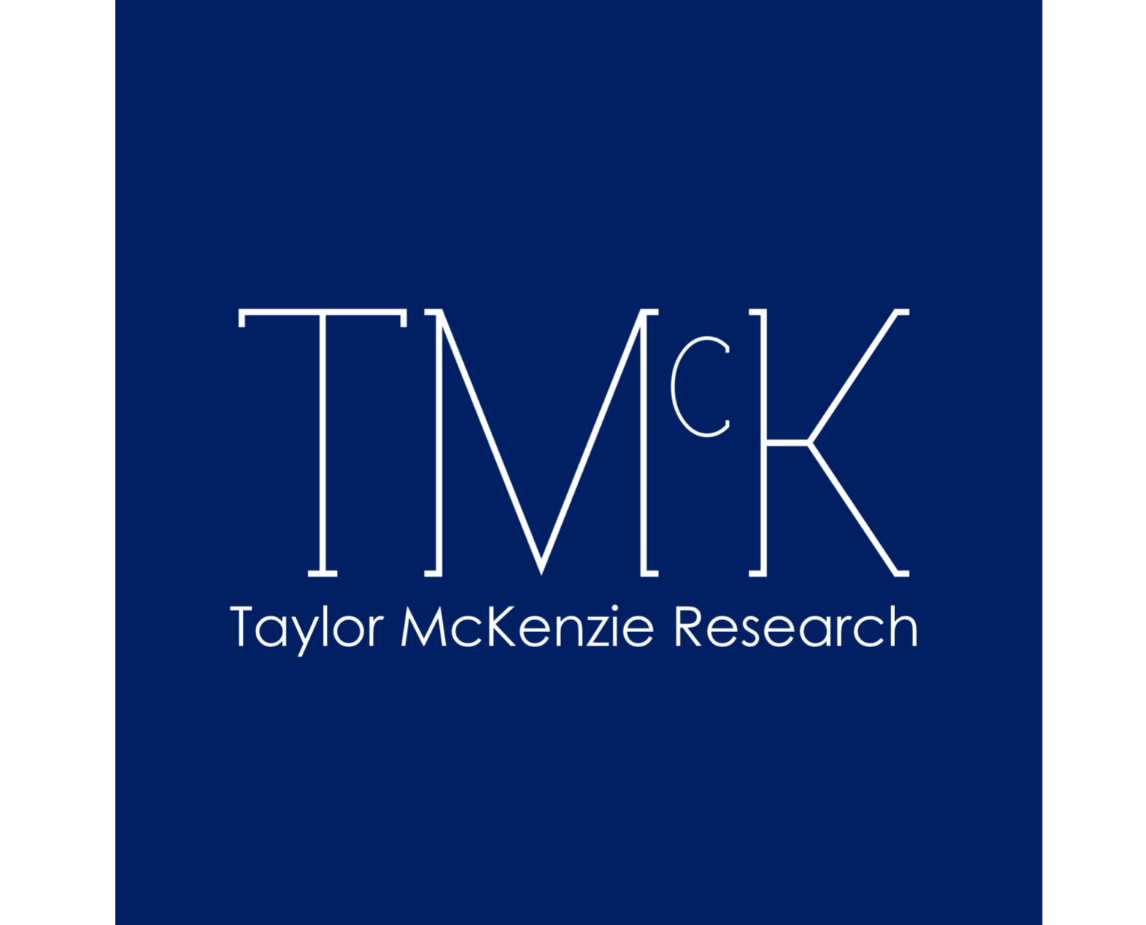 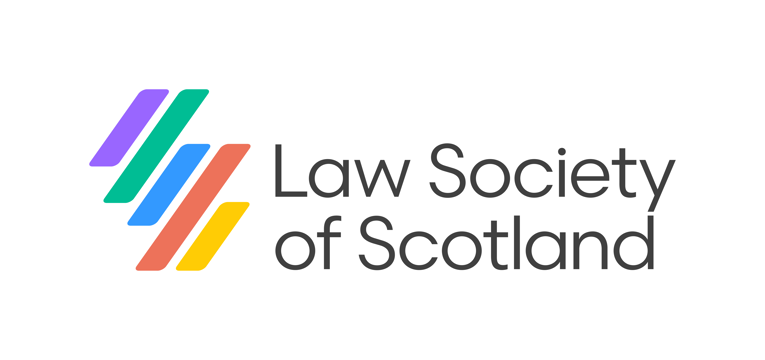